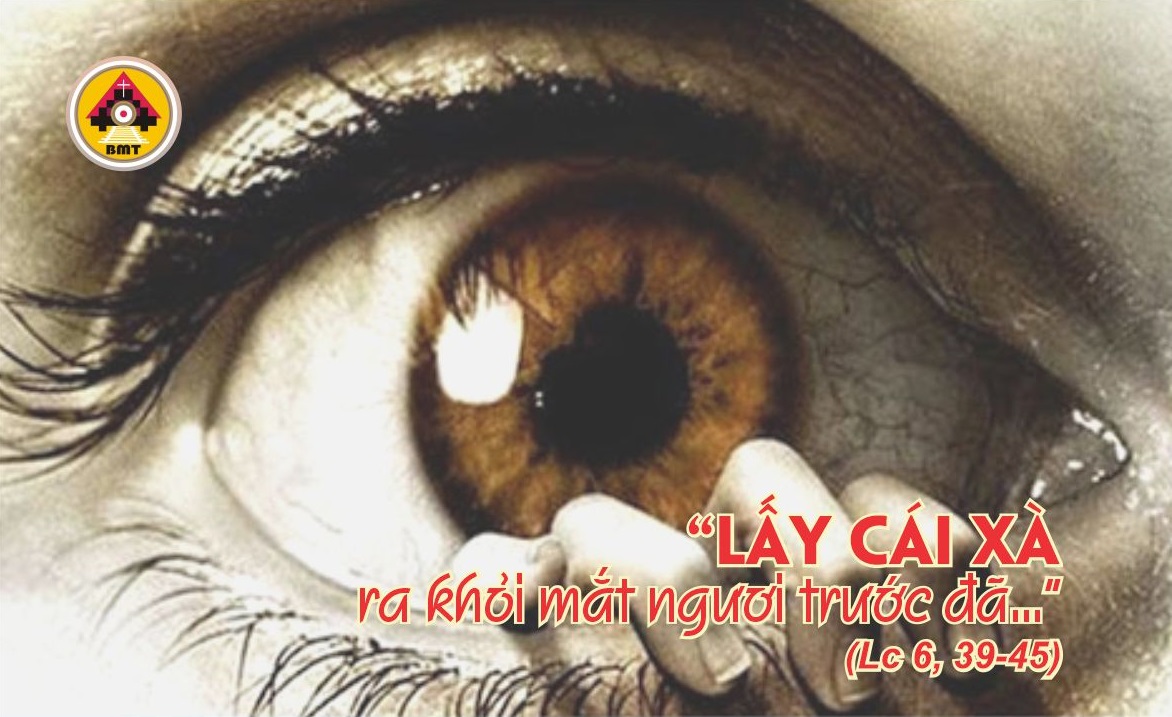 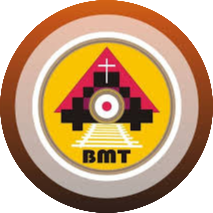 Ca Nhập LễChúa đã cứu trợ tôi, đã đưa tôi đến chỗ thênh thang rộng rãi, và đã cứu sống tôi, bởi vì Người thương tôi.
KINH VINH DANH
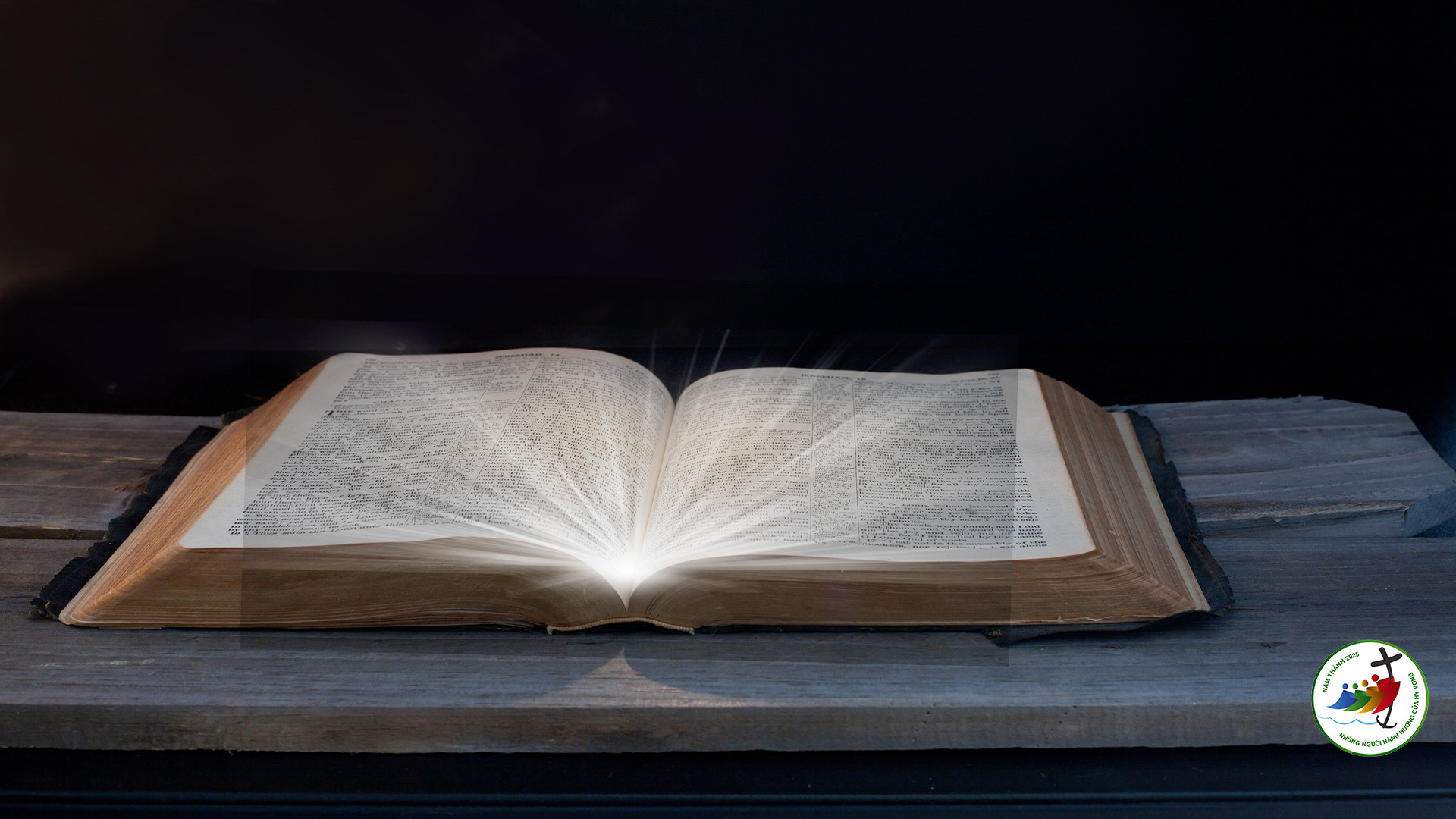 Bài đọc 1   Hc 27, 5-8
“Ðừng ca tụng người nào trước khi nghe người ấy nói”.
Trích sách Huấn Ca.
Đáp Ca Tv 91, 2-3. 13-14. 15-16Lạy Chúa, thiện hảo thay việc khen ngợi Chúa! (x. c. 2a).
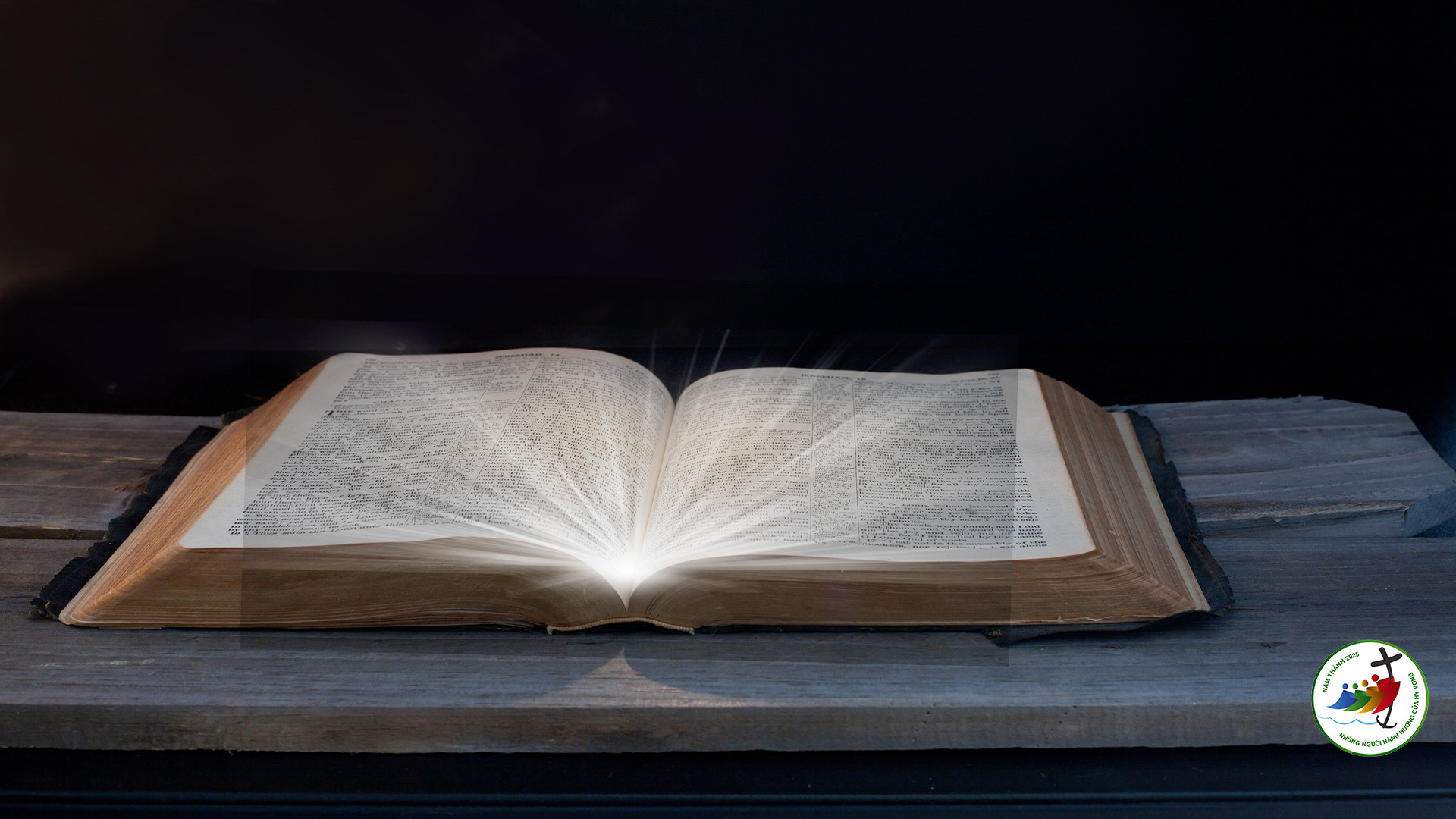 Bài đọc 2  1 Cr 15, 54-58
“Người đã ban cho chúng ta sự chiến thắng nhờ Ðức Giêsu Kitô”.
Trích thư thứ nhất của Thánh Phaolô Tông đồ gửi tín hữu Côrintô.
Alleluia-alleluia:  – Chúc tụng Ðức Vua, Ðấng nhân danh Chúa mà đến! Bình an trên trời và vinh quang trên các tầng trời. –  Alleluia.
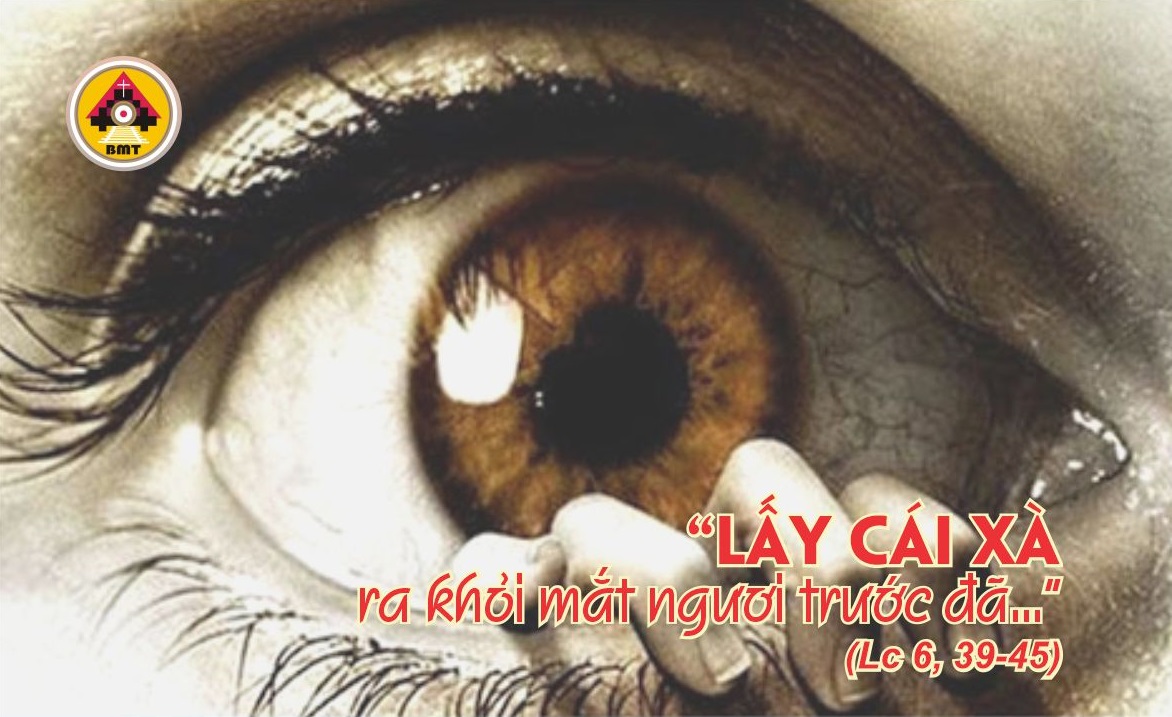 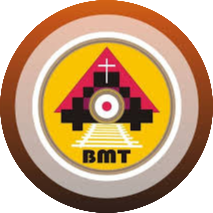 Phúc Âm: Lc 6, 39-45
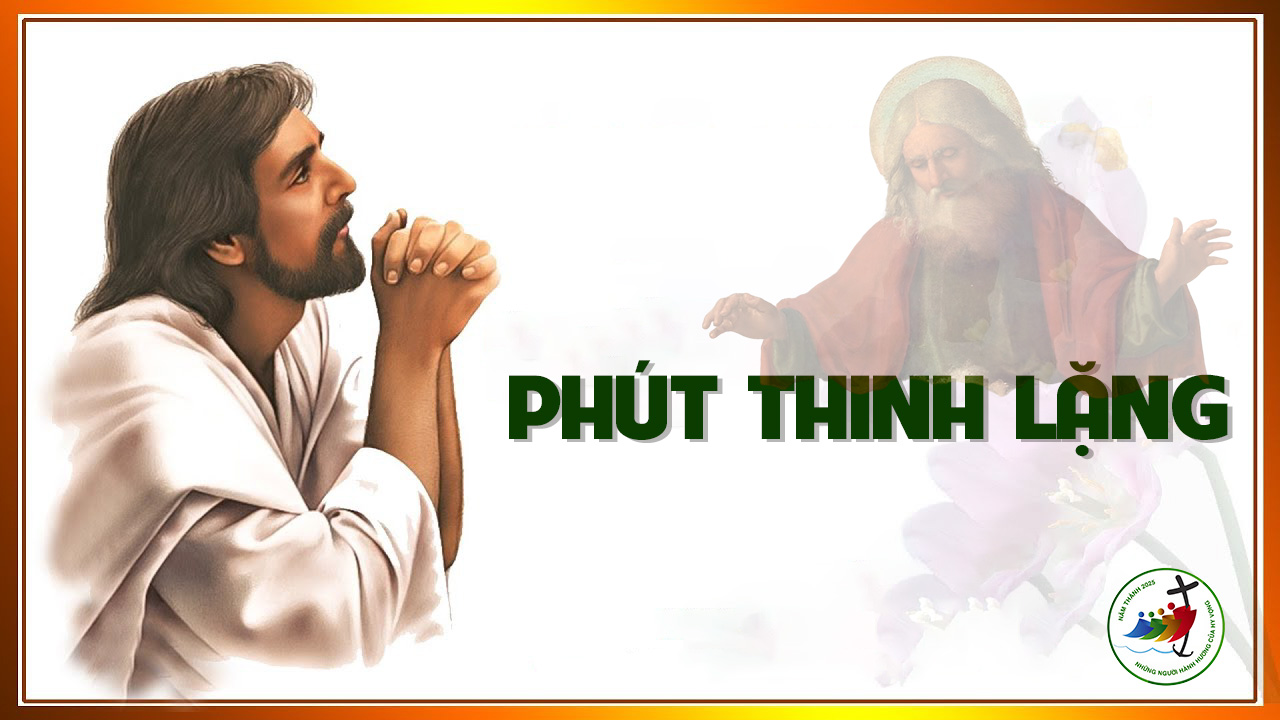 KINH TIN KÍNH
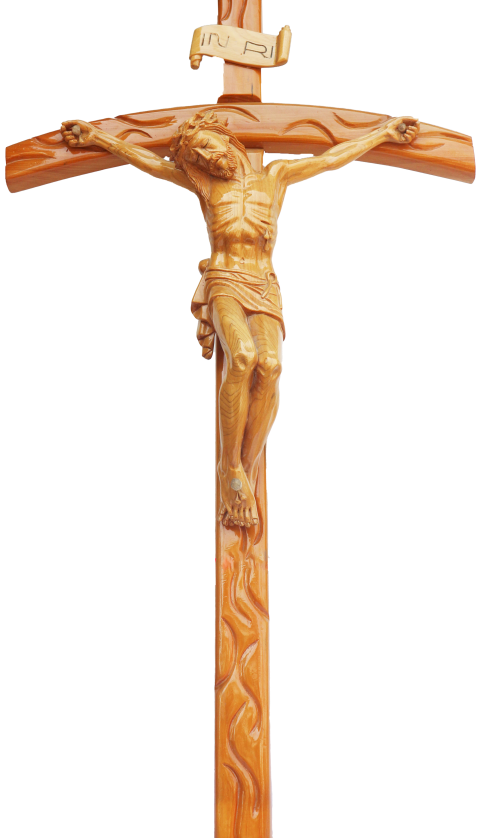 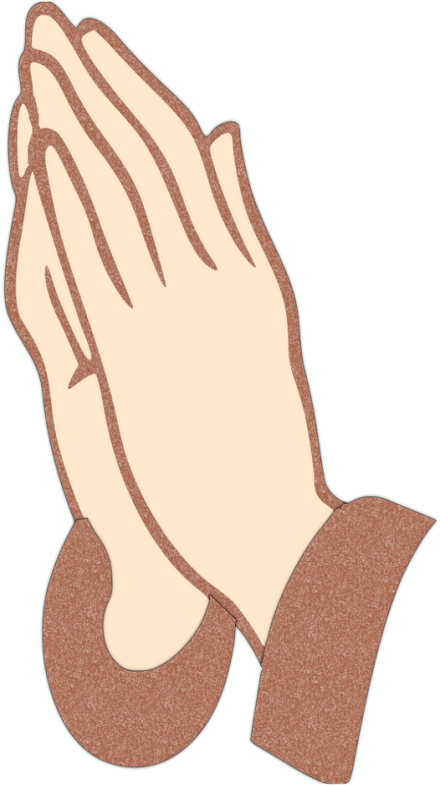 LỜI NGUYỆN TÍN HỮU
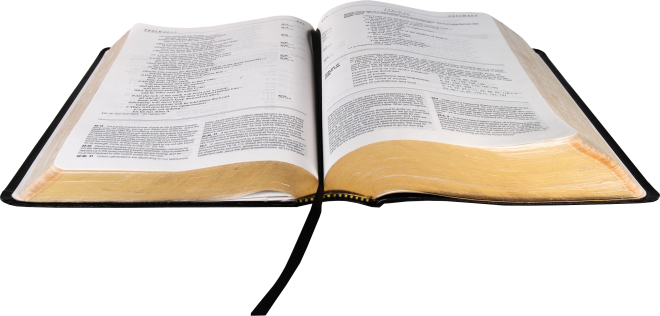 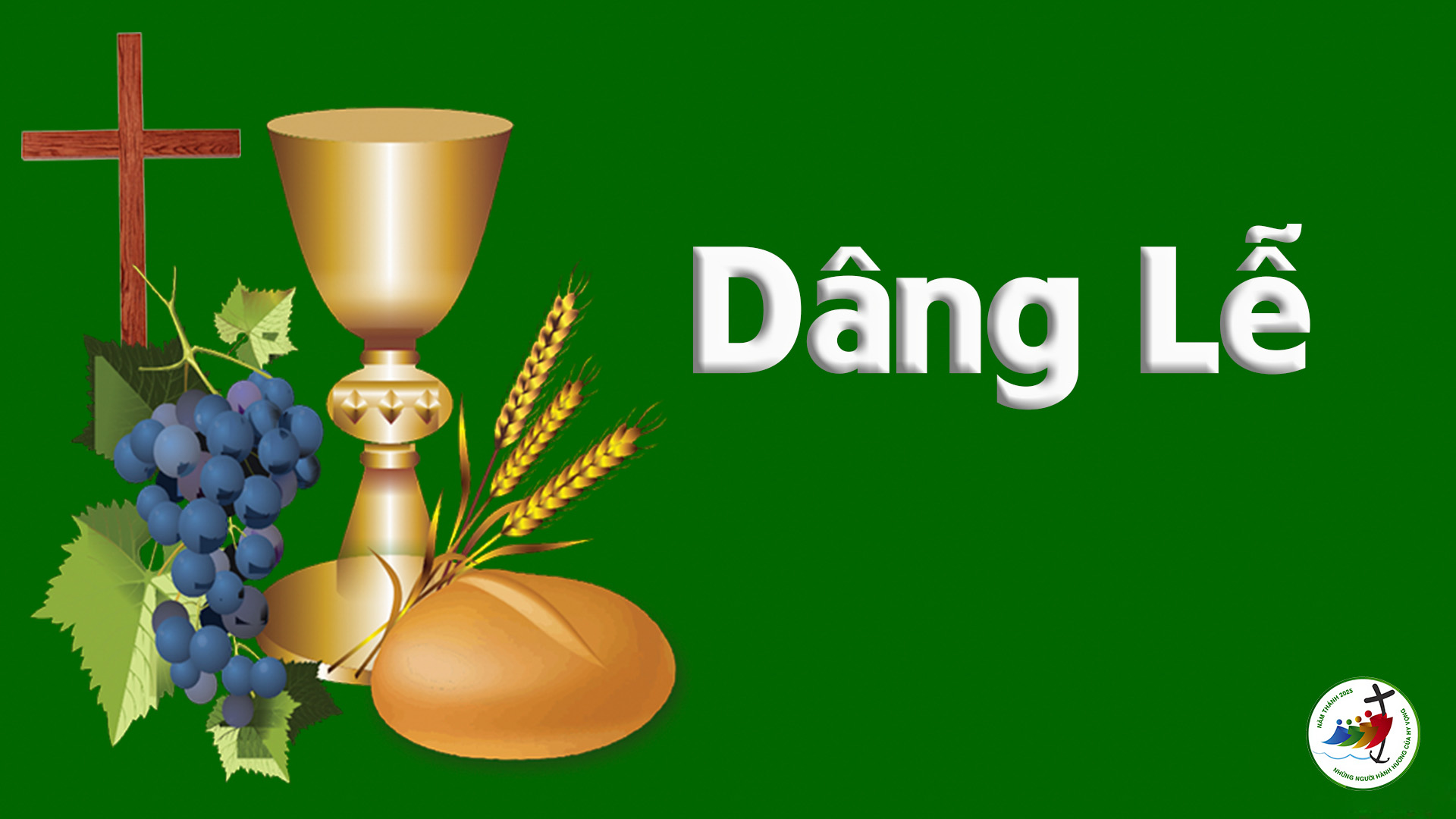 Ca hiệp lễTôi sẽ hát mừng Chúa, vì Chúa ban ân huệ cho tôi,và tôi sẽ ca khen thánh danh Chúa là Đấng Tối Cao.
Ca Kết Lễ
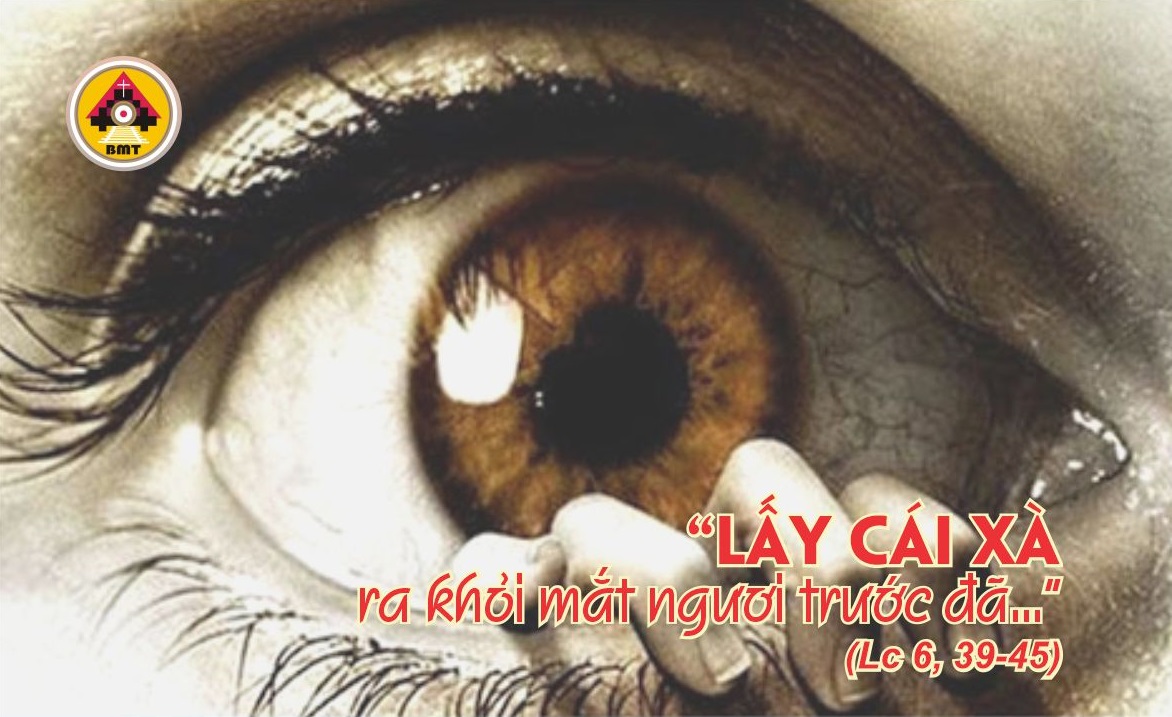 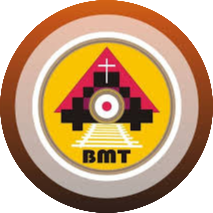